Clinical steps of complete denture
Clinical steps of complete denture
First step
EVALUATION OF THE PATIENT, DIAGNOSIS, TREATMENT PLAN AND PROGNOSIS
Clinical steps of complete denture
Second step
Primary impression
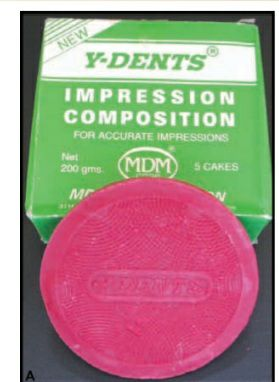 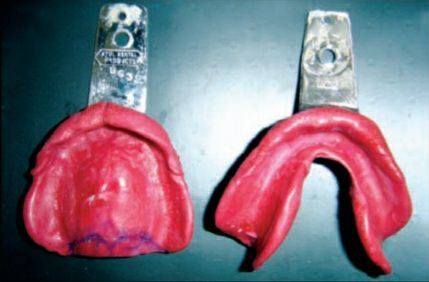 Clinical steps of complete denture
Third step 
Secondary impression
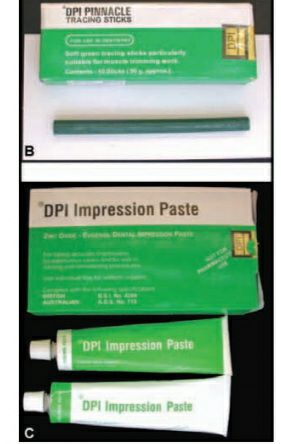 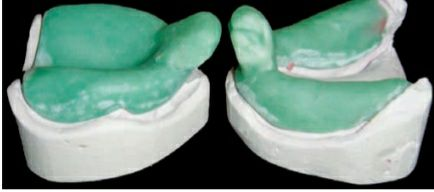 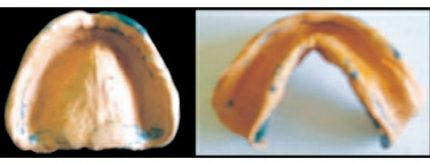 Clinical steps of complete denture
Clinical steps of complete denture
Fourth step
Upper and lower jaw relation
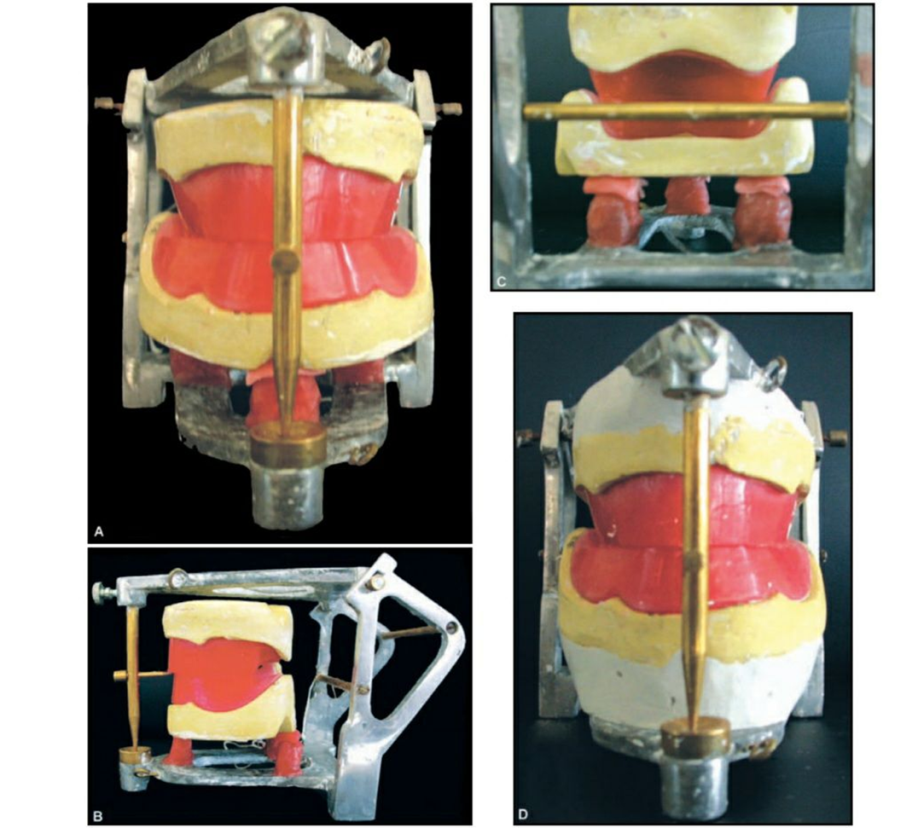 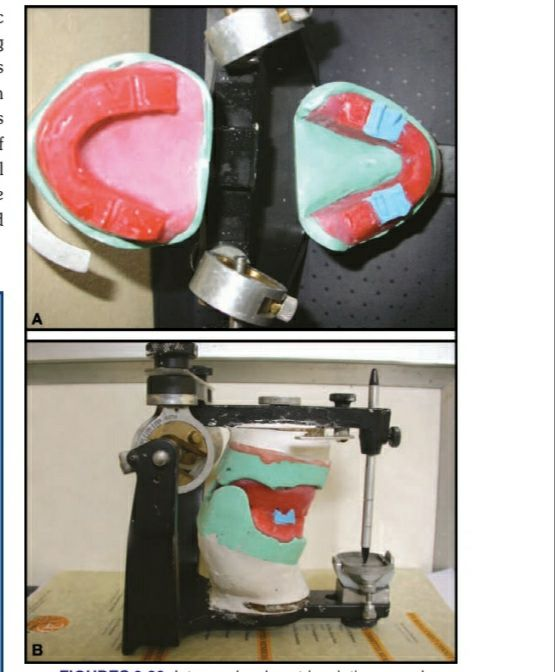 Clinical steps of complete denture
Fifth step 
Try-in denture
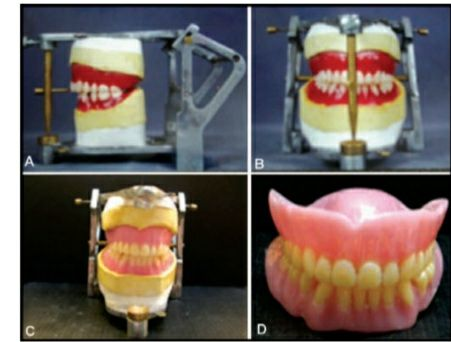 Clinical steps of complete denture
Insertion and patient instruction
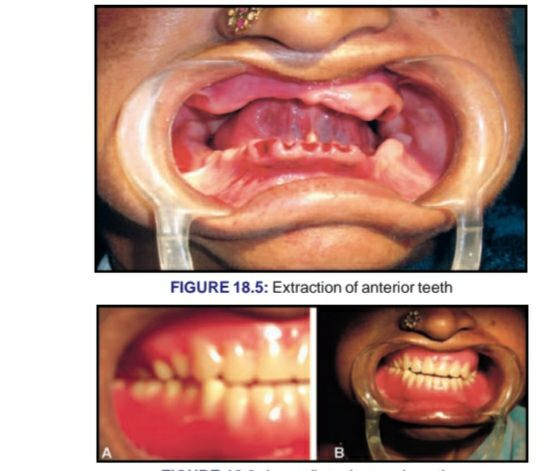